Geographers’ team8th Primary School of Pyrgos6th Grade
Planet Diversity,
 eTwinning 2015-2016
Great Geographers in human history
Geography
It is the study of the earth, natural ecosystems, physical features, migration patterns and other ways of human-environment interaction.
In the past geographers played an important role in society.
EratosthenesFather of geography
He was born in Cyrene which is now in Libya in North Africa in 276 B.C.
In his three-volume work Geography he mapped his entire known world, even dividing the Earth into five climate zones.
One his contributions was the concept of latitude and longitude. 
He was also the first man to be able to calculate the size of the earth (with a minimal 2% error), the earth’s axial tilt, and possibly even its distance from the sun.
StraboGreek geographer and historian
He was born in 64 B.C. In the Greek city of Amisea in the district of Pontus. 
His Geography is the only work about the peoples and countries known to both Greeks and Romans during the reign of Augustus 
(27 B.C.–14 A.D).
Alexander von HumboldtPrussian geographer, naturalist and explorer
He was born in 1859. 
His vast work on botanical geography created the groundwork for the biogeography field
He is considered the father of modern geography
William Morris DavisFather of American geography
He was born in 1850 and died in 1934.
He was an American geographer, geologist, geomorphologist and meteorologist,
His scientific contribution was the cycle of erosion, which was a model of how rivers create landforms.
the Geographer
Little Prince meets a geographer before he visits the Earth.
He is a man with a lot of knowledge
https://en.wikipedia.org/wiki/Eratosthenes
http://www.britannica.com/biography/Strabo
https://en.wikipedia.org/wiki/William_Morris_Davis
https://en.wikipedia.org/wiki/Alexander_von_Humboldt
https://www.geolounge.com/six-famous-geographers/
Links
References
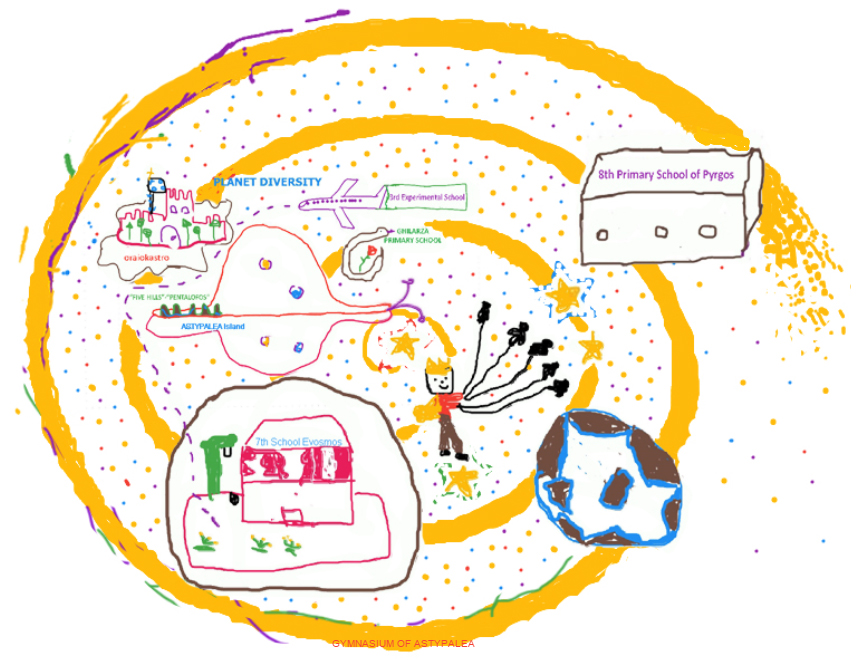